HANCA
Ders İçeriklerini Hazırlayanlar
Dr. Pınar Altundağ , Dr. Cho Eun Suk
Hancanın Tarihi Gelişimi한자의 변천과정
갑골(甲骨)
금문(金文)
소전(小篆)
예서(隸書)
해서(楷書)
Karakterlerin Tarihi Değişim Süreçleri 한자의 변천과정
현재 동양 삼국에서 사용되는 한자Günümüzde Kullanılan Hanca Biçimleri
중국에서 사용하는 한자                               간체자(簡體字)
Çin’de kullanılan hanca karakterler                간체자(簡體字) 
한국과 타이완에서 사용하는 한자                 번체자(繁體字)
Kore ve Tayvan’da kullanılan hanca karakterler              번체자(繁體字)
일본에서 사용하는 한자                      약체자(略體字)
Japonya’da kullanılan hanca karakterler                  약체자(略體字)
Karakterlerin şekline göre farklılıklar사용되는 한자에 따른 형태
한자의 제자방법Hancaların Oluşum Biçimleri
(1) 상형      Resimleştirme (İmgelem)
(2) 지사      Gösterme (Kavramlaştırma)
(3) 회의      Anlamlandırma (Birleştirme)
(4) 형성      Biçim- Ses (Birleştirme)
(5) 전주     Anlam Aktarımı
(6) 가차     Ödünçleme
한자의 기초 상식Hancanın Temel Kavramları
Hancaları doğru olarak okuyabilmek ve anlayabilmek için aşağıdaki kavramları bilmek gerekir. 

훈 (勳)     음 (音)             Anlam       Ses (Okunuş) 
 부수                 		Busu 
획수	       	 	Vuruş sayısı 
획순	       		Yazılış Sırası
훈 (勳) Anlam       음 (音) Ses (Okunuş)
Korece’de karakterler iki şekilde adlandırılmaktadır. Bunlardan ilki karakterin anlamı ikincisi ise okunuşudur. 
Örneğin;
心  karakteri kalp anlamına gelen karakterdir. 
Bu karakterin anlamı yani (훈)  마음  okunuşu yani 음 ise 심 şeklindedir.
부수      (Busu)
Busu bir hanca karakterin temelini oluşturan kısımdır. Hancaların hepsinin bir ‘busu’su vardır. Busular içinde bulundukları hancaların anlamını da yönlendirir. 

江(강 강) (nehir),     河(물 하) (akarsu, ırmak)  ,     流(흐를 류) (akmak)  

Örnekteki üç farklı hancanın ortak bir bususu bulunmaktadır. Bu ortak busu 氵/水 (su) dur. Yani bu karakterler su karakteri kullanılarak oluşturulmuşlardır.
획수  (Vuruş sayısı)
Hancaları yazarken, hancayı kaç seferde yazdığımızı sayma işlemine 획수 (vuruş) denilmektedir. 
Örneğin ateş hancası  火  toplam 4 vuruştan oluşmaktadır.
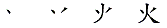 획순	 (Yazılış Sırası)
Yazılış sırasını ezberlemek şart değildir fakat karakterin yazılışını anlamamızı sağladığı için gözden geçirmek faydalıdır. Yazılış sırasının farklı yapılması durumunda çizilen karakter düzgün olmayacağı gibi yanlış ifade edilen bir karakter de çizilmiş olabilir. 
Örneğin, ay hancasının 月 yazılış sırası aşağıdaki gibidir.
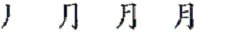